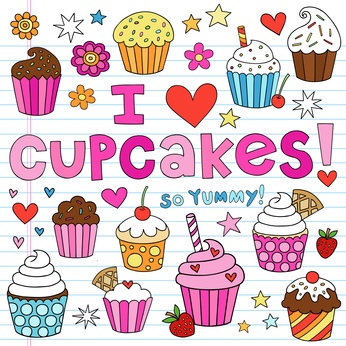 Calendrier des anniversaires
Avril
Février
Mars
Janvier
22 – Jeanne
02 – Luna
05 – Loâm
06 - Noa
09 – Léa
21 – Julie
23 - Lila
30 – Axel
Mai
Juin
Juillet
Août
09 – Agathe
14 – Barbara
20 – Yoan
21 - Estelle
13 – Eloise
10 – Arthur
01 – Mélinée
Septembre
Octobre
Novembre
Décembre
05 – Abdel
18 – Gaby
19 - Cerise
24 – Clément
28 – Rémi
31 - Baptiste
13 – Yasmine
06 –Mathieu